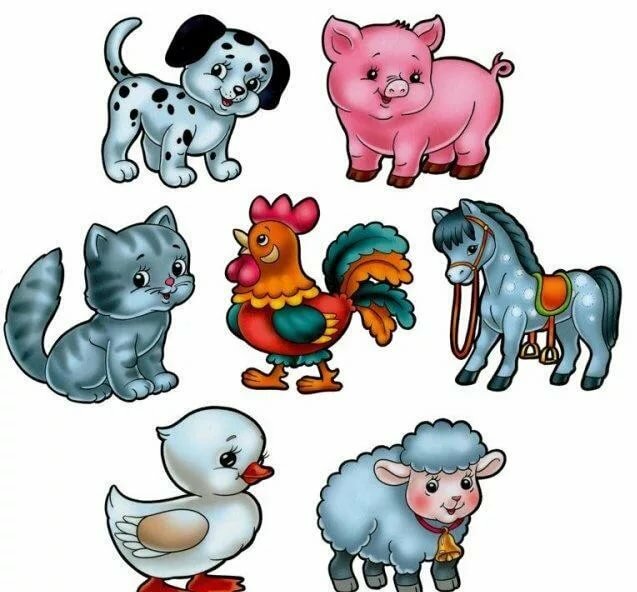 Конспект дидактической игры – занятия «Кто как кричит».
 
Тема: «Кто как кричит».
Цель: Развивать у детей слух, навыки звукоподражания. Учить произносить слова отчётливо и внятно. Воспитывать  любовь к животным.
Материал: Игрушечные животные: кошка, собака, петушок, курица, цыплята, машина.
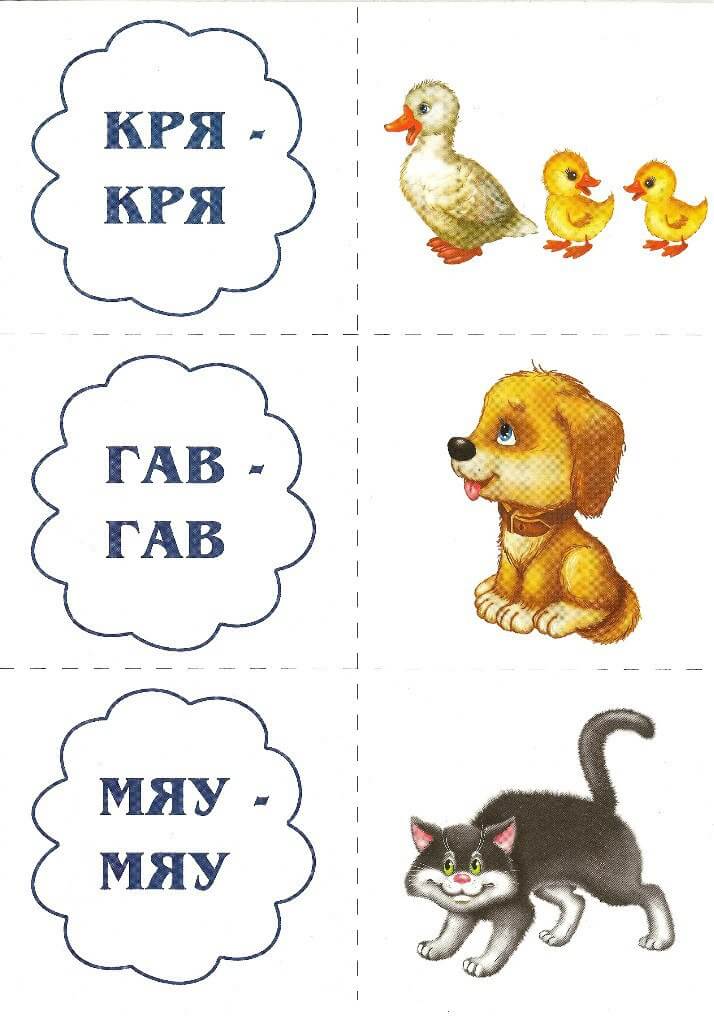 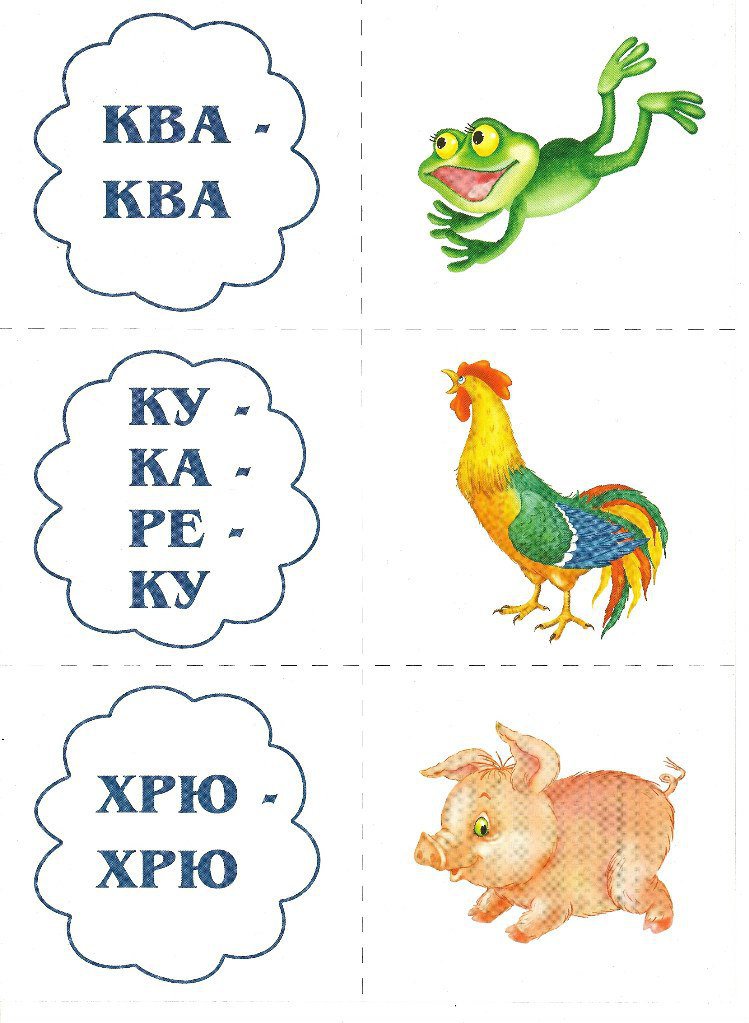 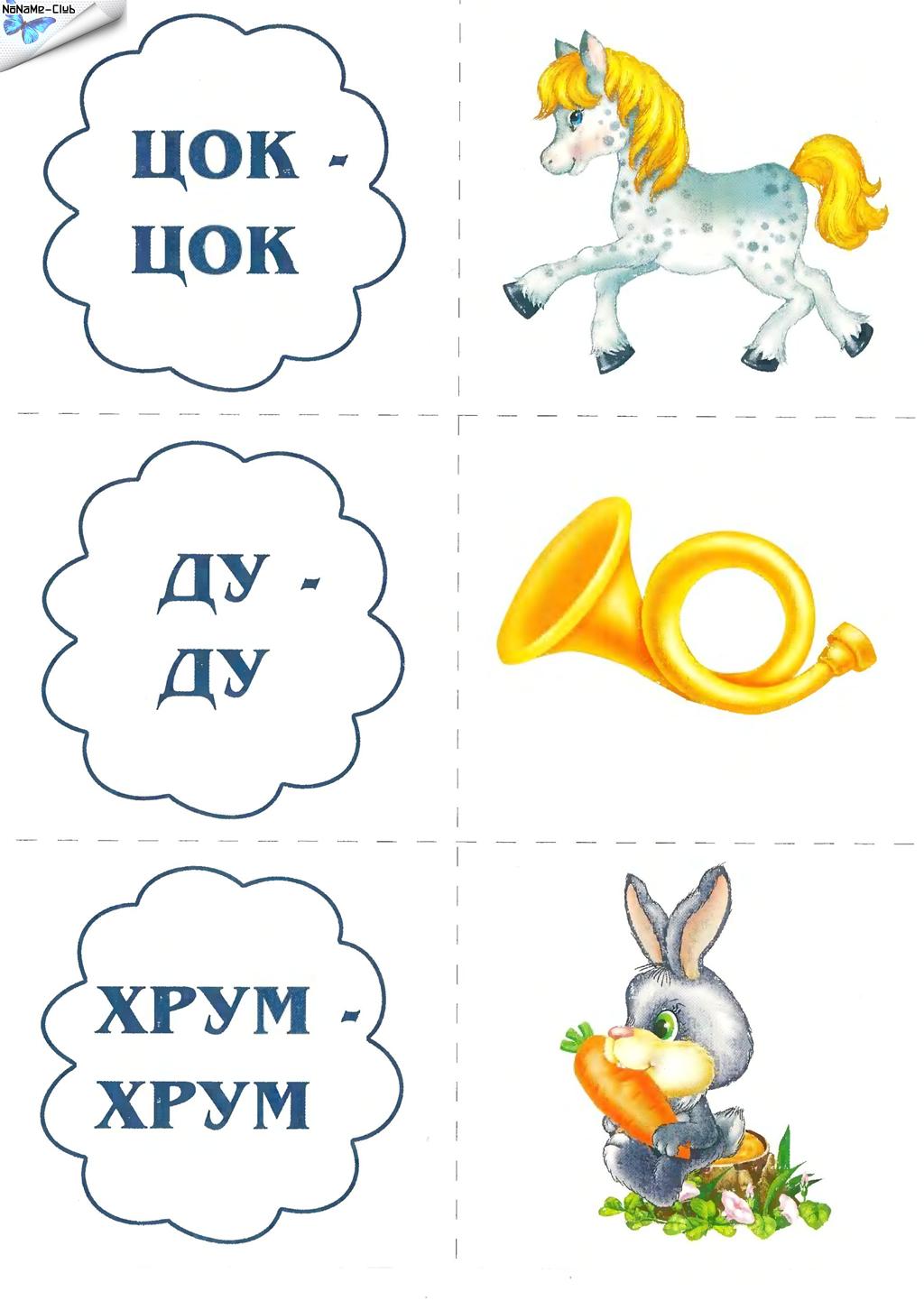 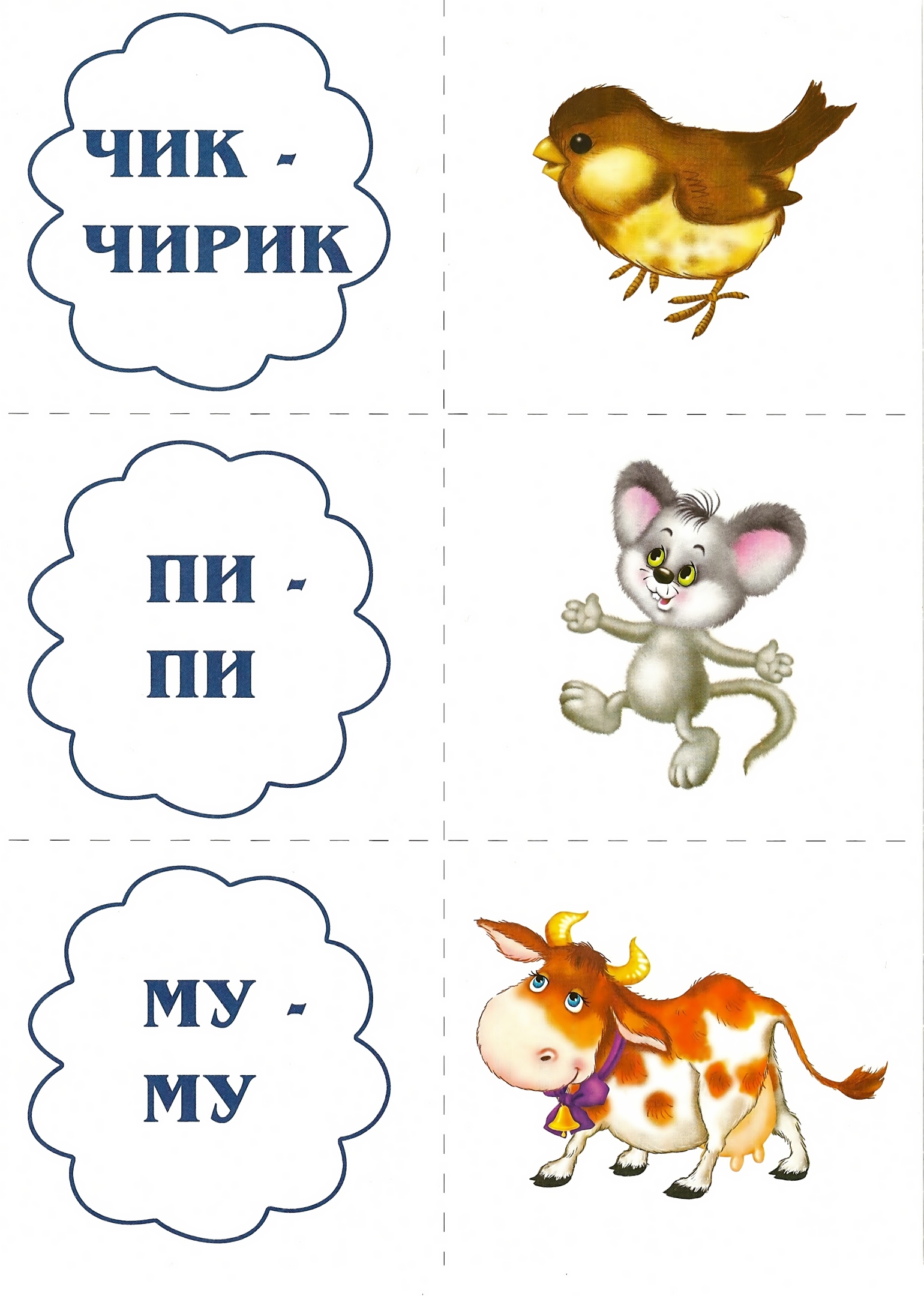 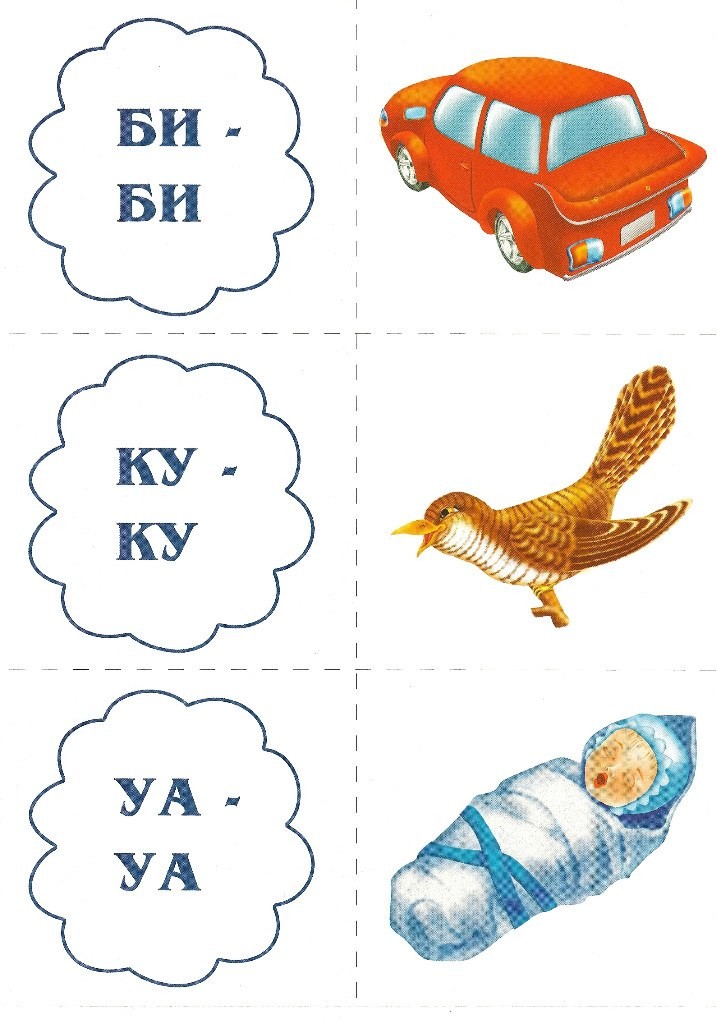 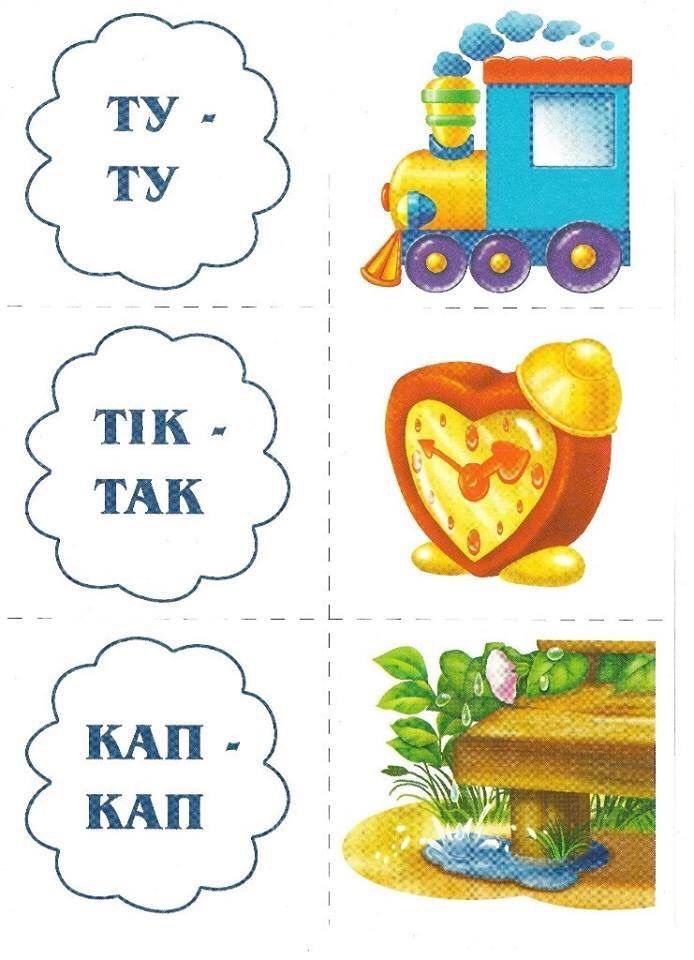